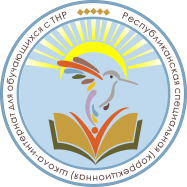 Проект «Мы- дети земли Олонхо».«Харысхал»

                                                                   Воспитатель:
                                                                         Рожина М.М

2023г.
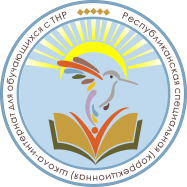 Актуальность:
В настоящее время национальный якутский колорит, начинает все больше присутствовать в нашей повседневной жизни. Будь то декор мебели, одежды, украшений, посуды, везде мы встречаем различные орнаменты и узоры. Каждый узор имеет своё значение и свойства оберега.  Поэтому мы считаем, что изготовление нашей картины «Харысхал» будет актуальным.
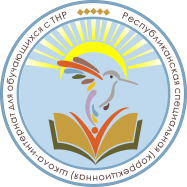 Цель занятий:
Развить творческие способности, художественный вкус  у детей;
Привить уважение к родной культуре, путем обучения детей к расписыванию изделия из стекла акриловыми красками.
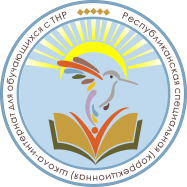 Задачи:
Обучающие:
  	- Обучить детей рисованию с натуры растительных форм, предметов  объемной формы; научить стилизовать их.
  	- Познакомить с законами симметрии, ритма, цветовых отношений.
 - Обучить детей приемам работы росписи по стеклу, выполнять декоративные композиции.
 Развивающие:
- Развить у детей эстетическое восприятие действительности, художественный вкус и бережное отношение к природе.
- Развить творческие способности детей;
- Развить зрительную память, пространственные представления, творческое воображение.
- Развить гармоничную личность.
  Воспитывающие:
  	- Воспитать у детей интерес и любовь к декоративно-прикладной работе и на этой основе сформировать трудовые умения и навыки.
  - Сформировать у детей интерес и любовь к изобразительному искусству.
  - Воспитать любовь к природе и бережное к ней отношение.
- Воспитать уважение  к традициям своего народа.
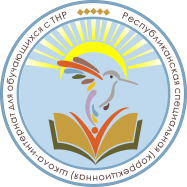 Гипотеза исследования:
при изготовлении оберега, необходимо знать узоры и орнаменты, для того чтобы каждый оберег благоприятно воздействовал на своего хозяина, а так же иметь навыки росписи по коже.
Практическая значимость проекта: Наш проект поможет нам в дальнейшей жизни приобрести навыки по росписи, а так же по изготовлению различных оберегов «Харысхал».
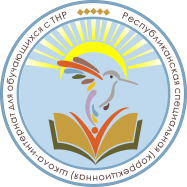 Методы обучения:
Словесный – беседа, рассказ, объяснение.
 Наглядный – показ готовых работ, иллюстраций, таблиц, схем, наблюдение.
 Практический – выполнение практических заданий по темам программы.
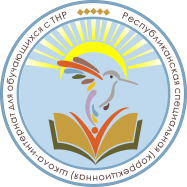 Адресность: программа адресована учащимся 4, 5, 8, 10 «а» классов.
  Сроки реализации программы: программа рассчитана на 1 год обучения.
  Условия набора: в коллектив принимаются дети по желанию
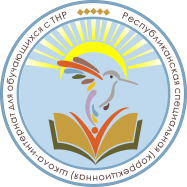 Формы и режим занятий:
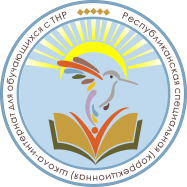 Учебно-тематический план на 2022-2023 учебный год
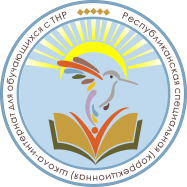 Ожидаемые результаты:
Дети научатся рисовать с натуры растительные формы, предметы объемной формы, узоры, обереги и стилизовать их; выполнять композиции по памяти и впечатлениям, используя теоретические сведения; расписывать изделия на стекле; выполнять декоративные композиции.
  	Познакомятся с законами симметрии, ритма, цветовых отношений.
 Овладеют новыми изобразительными материалами – акриловыми красками, витражным лаком и контурами по стеклу «DECOLA», красками других производителей, например, «ГАММА».
  	Расширят кругозор, смогут воплощать творческие замыслы в декоративно-прикладной работе. 
 	Разовьют зрительную память, пространственные представления, творческое воображение, творческие способности.
 	Сформируют интерес и любовь к традициям своего народа и к декоративно-прикладной работе, трудовые умения и навыки.
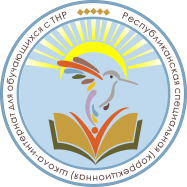 Способы проверки и формы подведения итогов реализации программы:
Отзывы детей и родителей, наблюдение педагога, анализ готовых работ, выставки, конкурсы. 
По окончании курса проводится групповая коллективная работа по росписи на стекле. 
В конце учебного года проводится выставка работ учащихся.  Используются следующие формы подведения итогов реализации  программы: участие в различных выставках, конкурсах и фестивалях различного уровня.
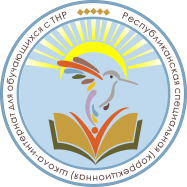 Календарно-тематическое планирование занятий росписи по стеклу «Харысхал»на 2020-2021 учебный год
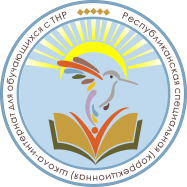 «Формирование коммуникативных компетенций младших школьников с ТНР посредством устного народного творчества»воспитатель: Рожина М.М.
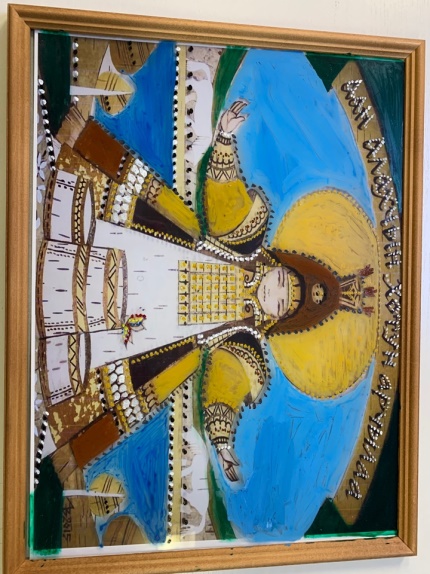 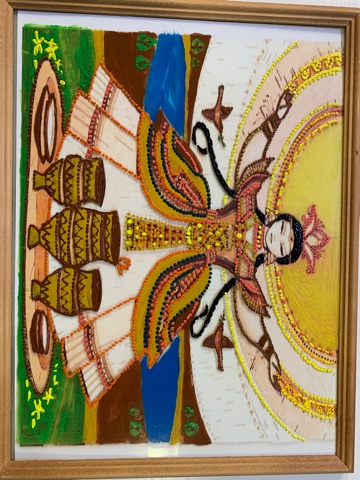 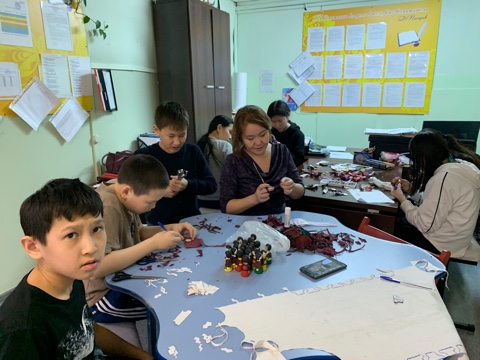 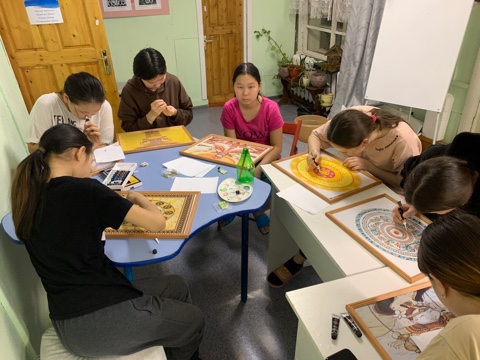 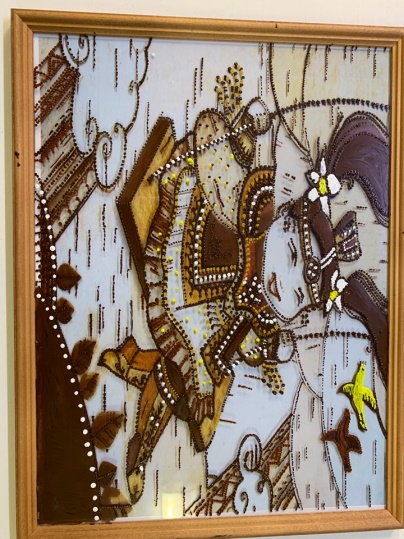 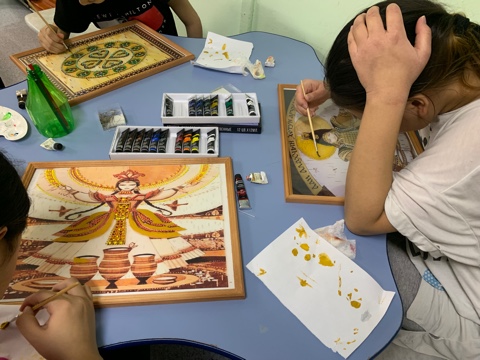 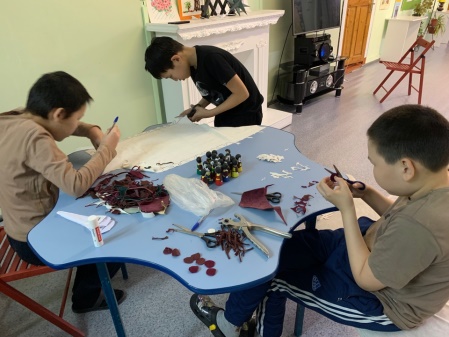 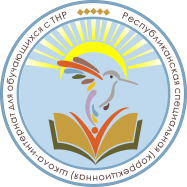 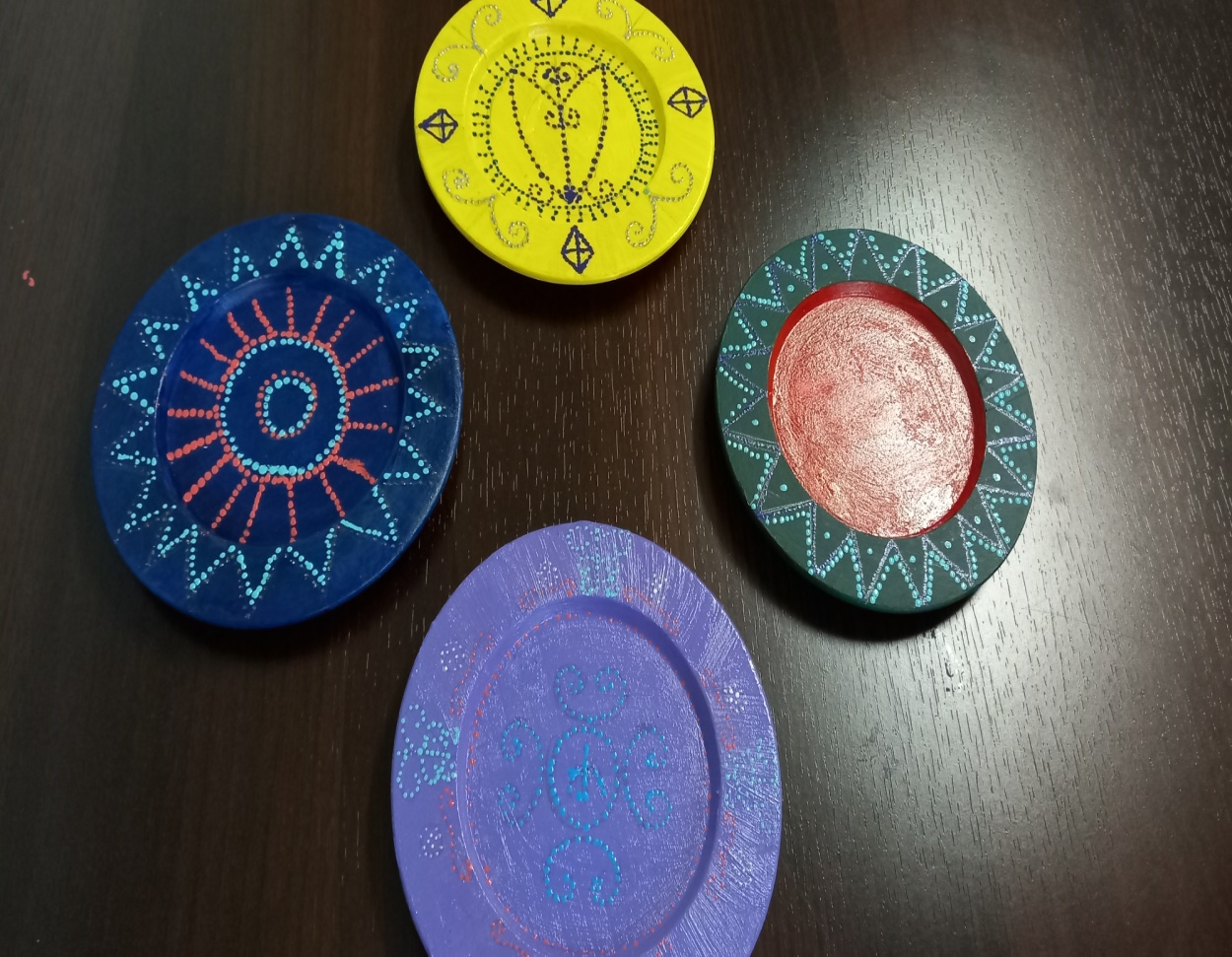 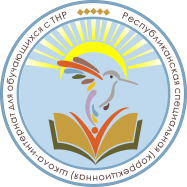 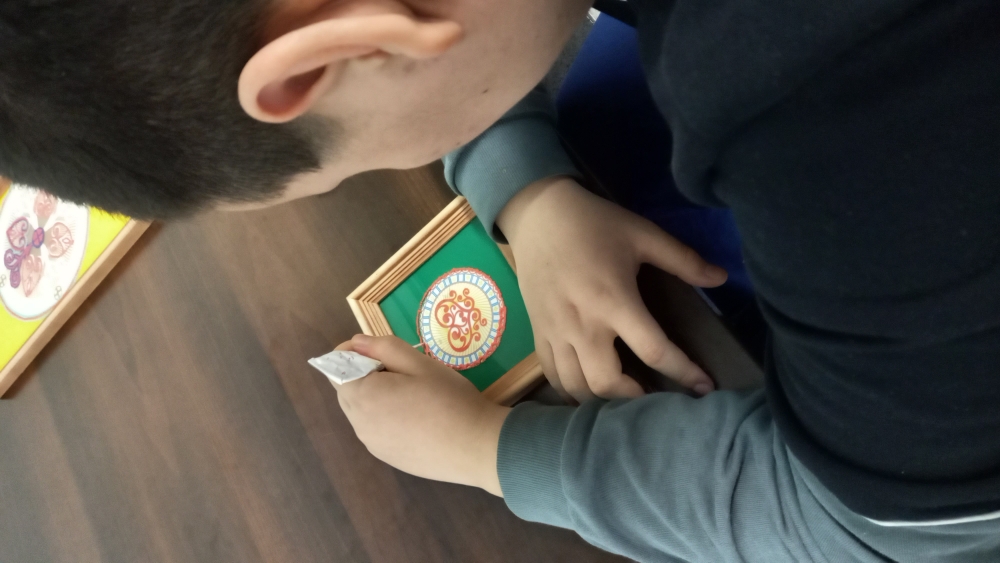 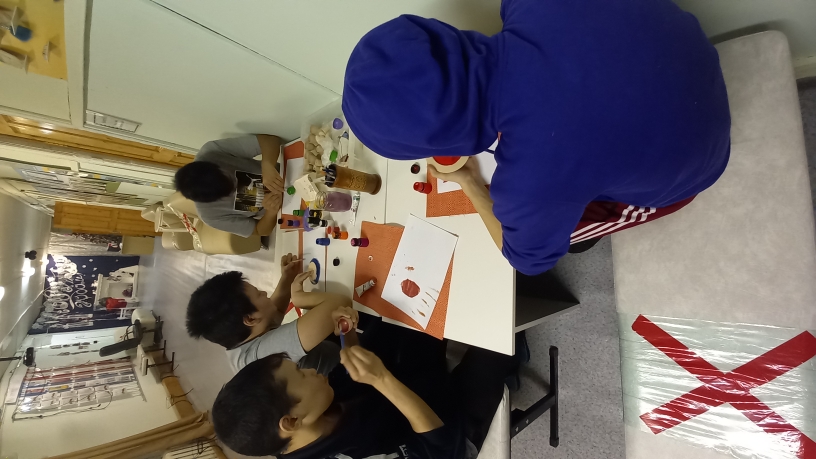 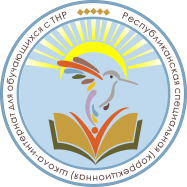 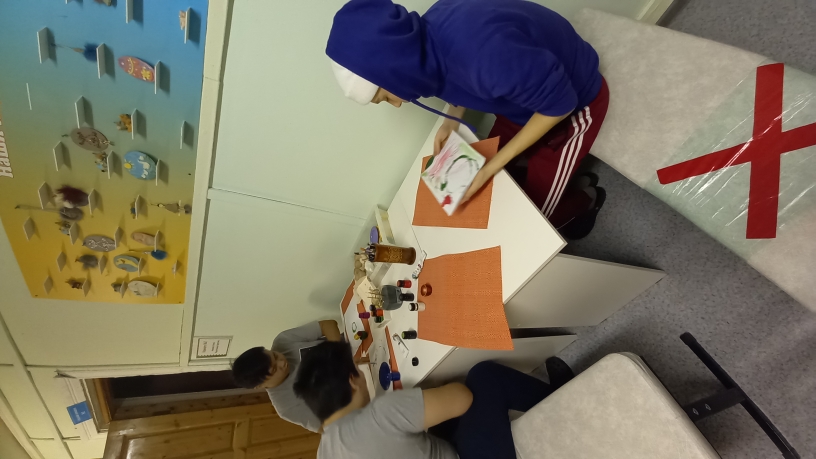 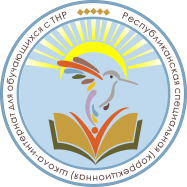 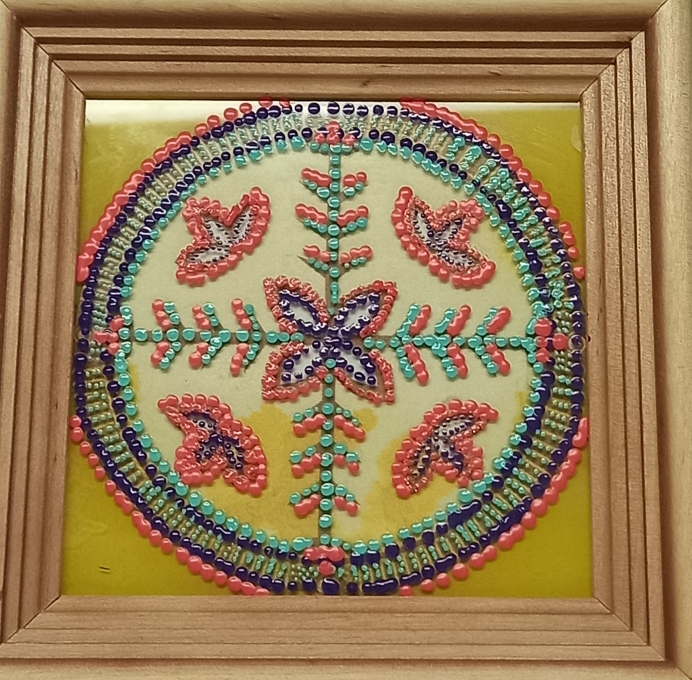 Маренков Алеша 10 кл
«Хатыылаах харахтан харыстаныы
ымыы»
Иванов Исай 10 кл
«Дьолуьуон хатыыта»
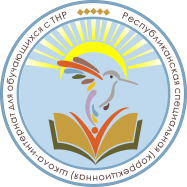 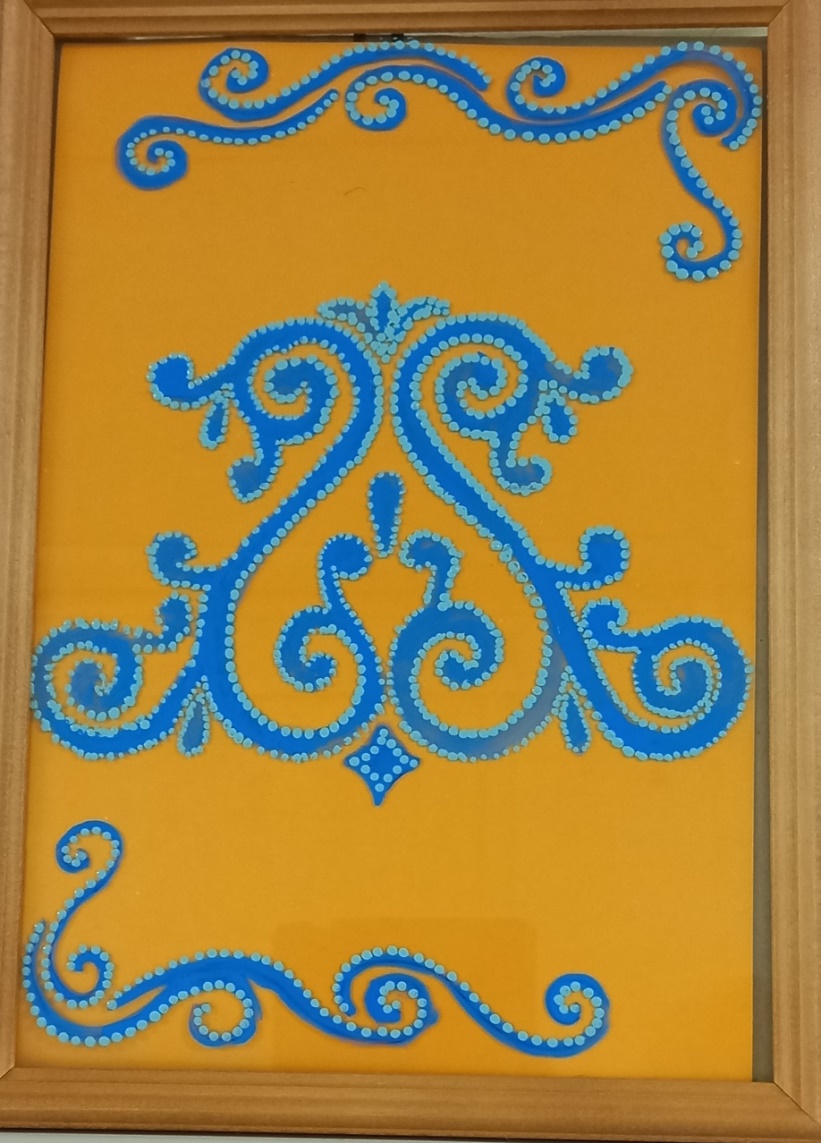 Баишев Айаал 5 кл
« Саьыл тумса».
Баишев Айаал 5 кл
«Чол кут – сур»
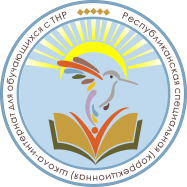 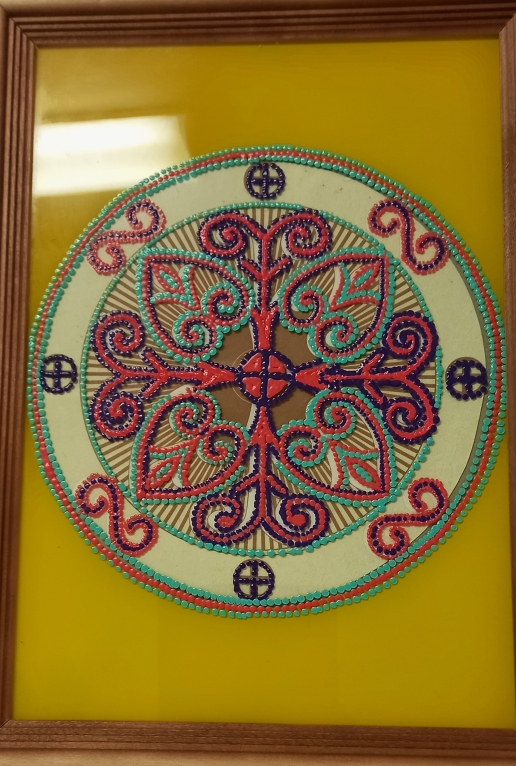 Коробейникова Настя
«Уйгу – быйан»
Соколова Алина 8 кл.
«Лыах, утуо санаа харысхала»
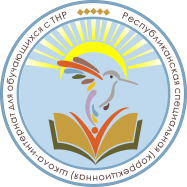 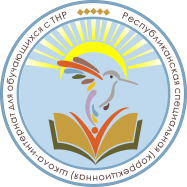 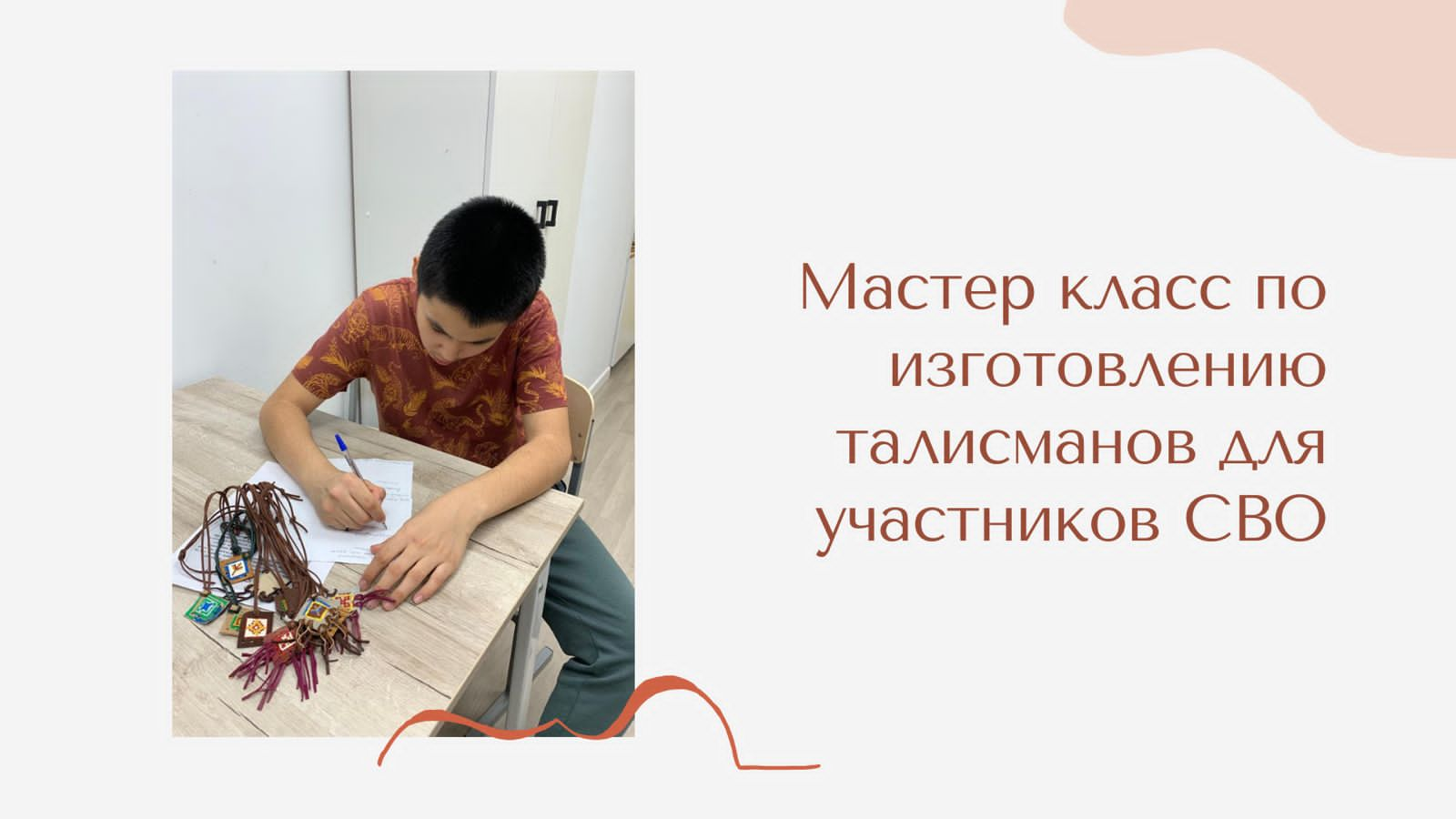 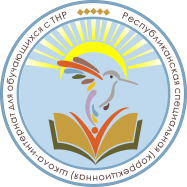 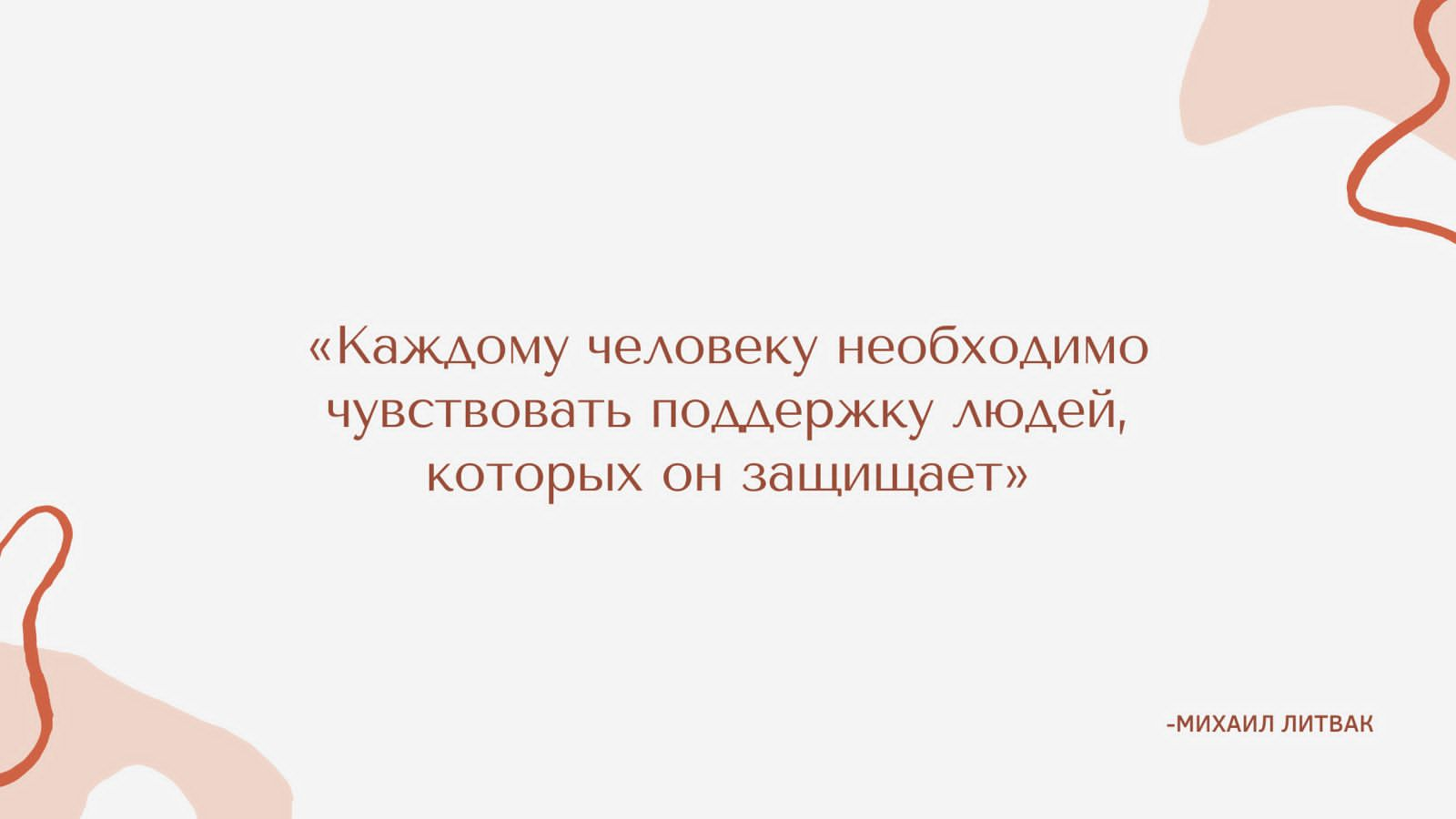 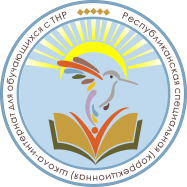 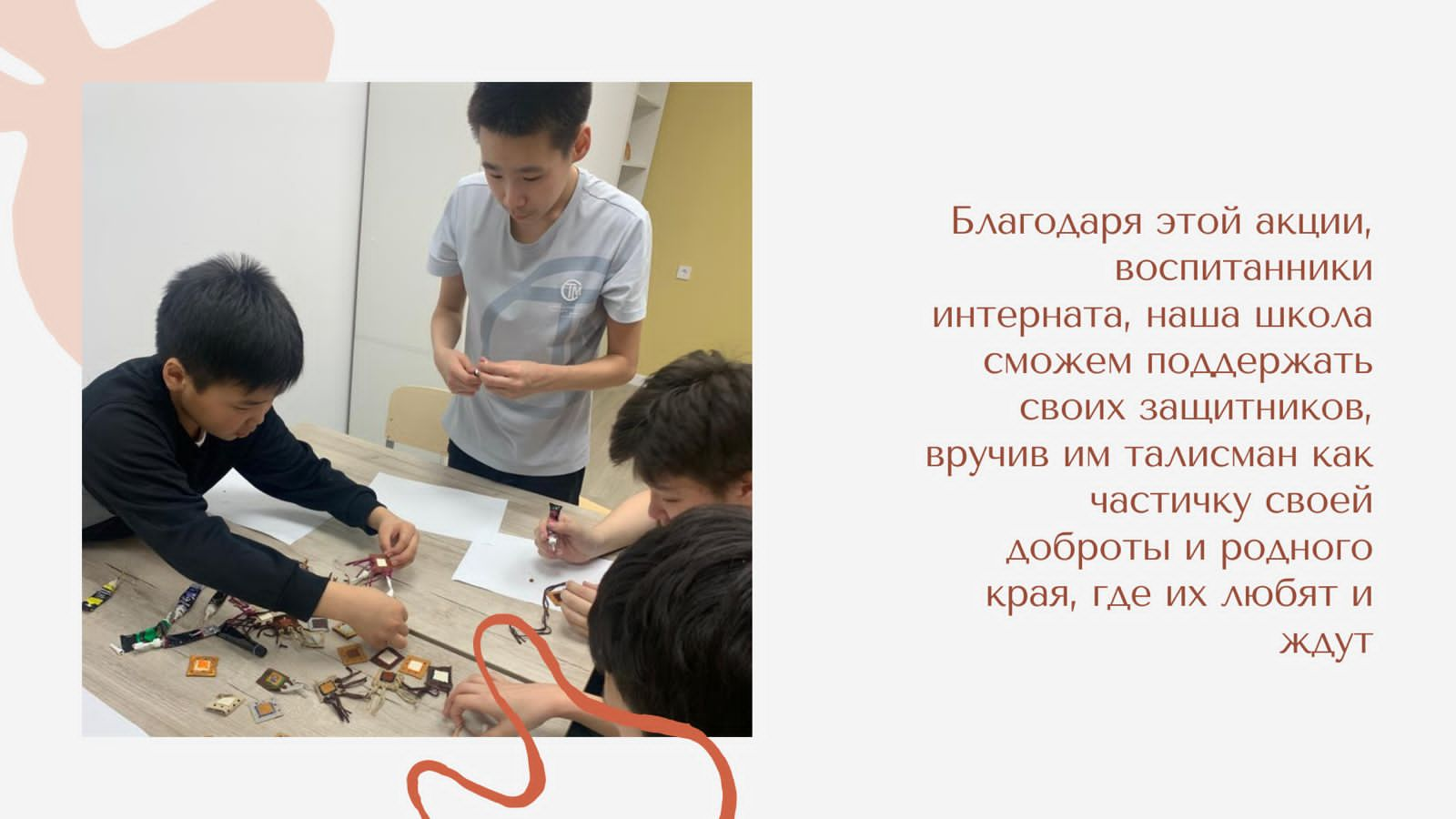 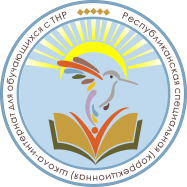 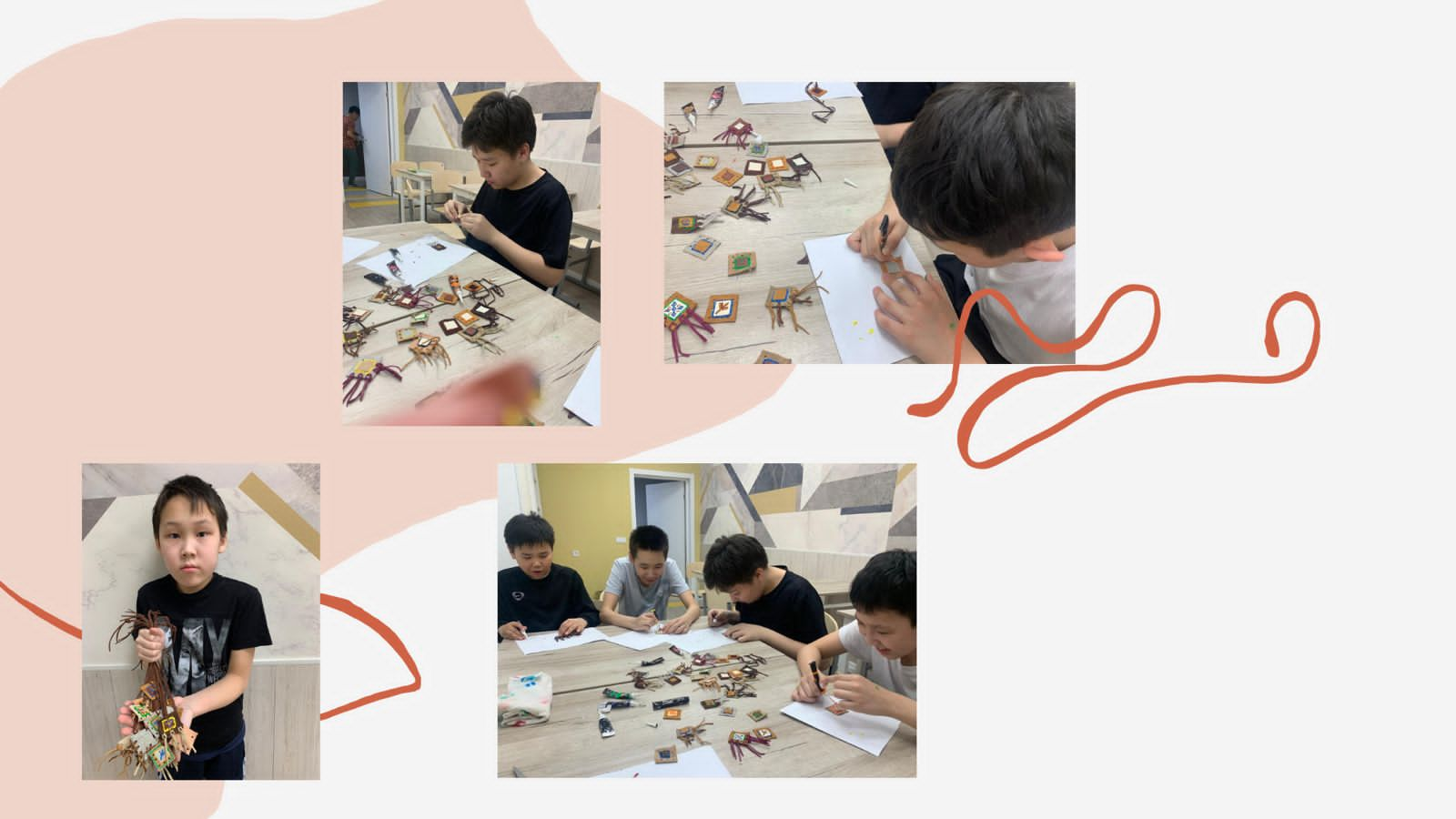 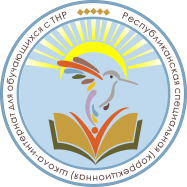 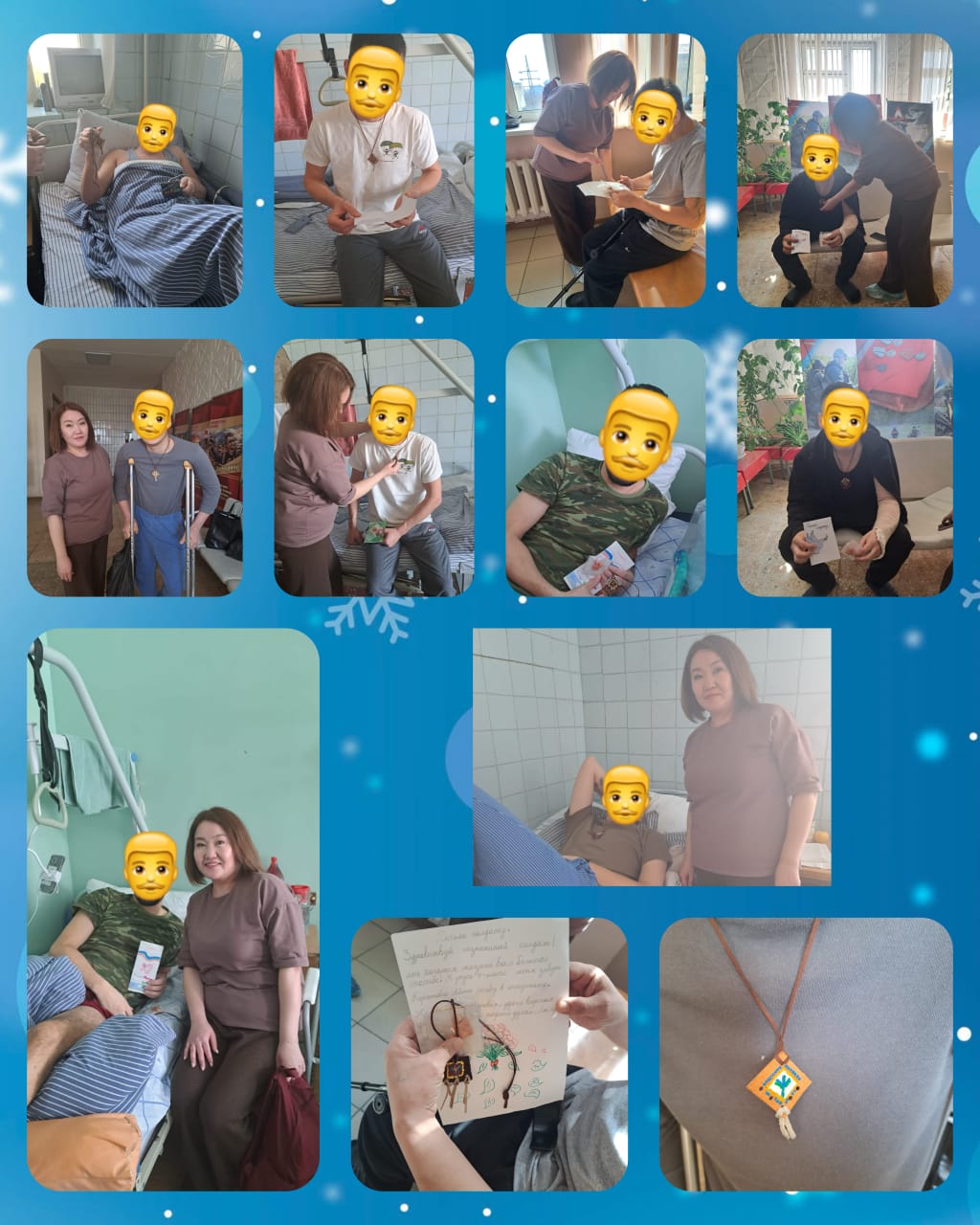 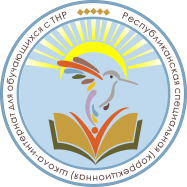 Спасибо за внимание!